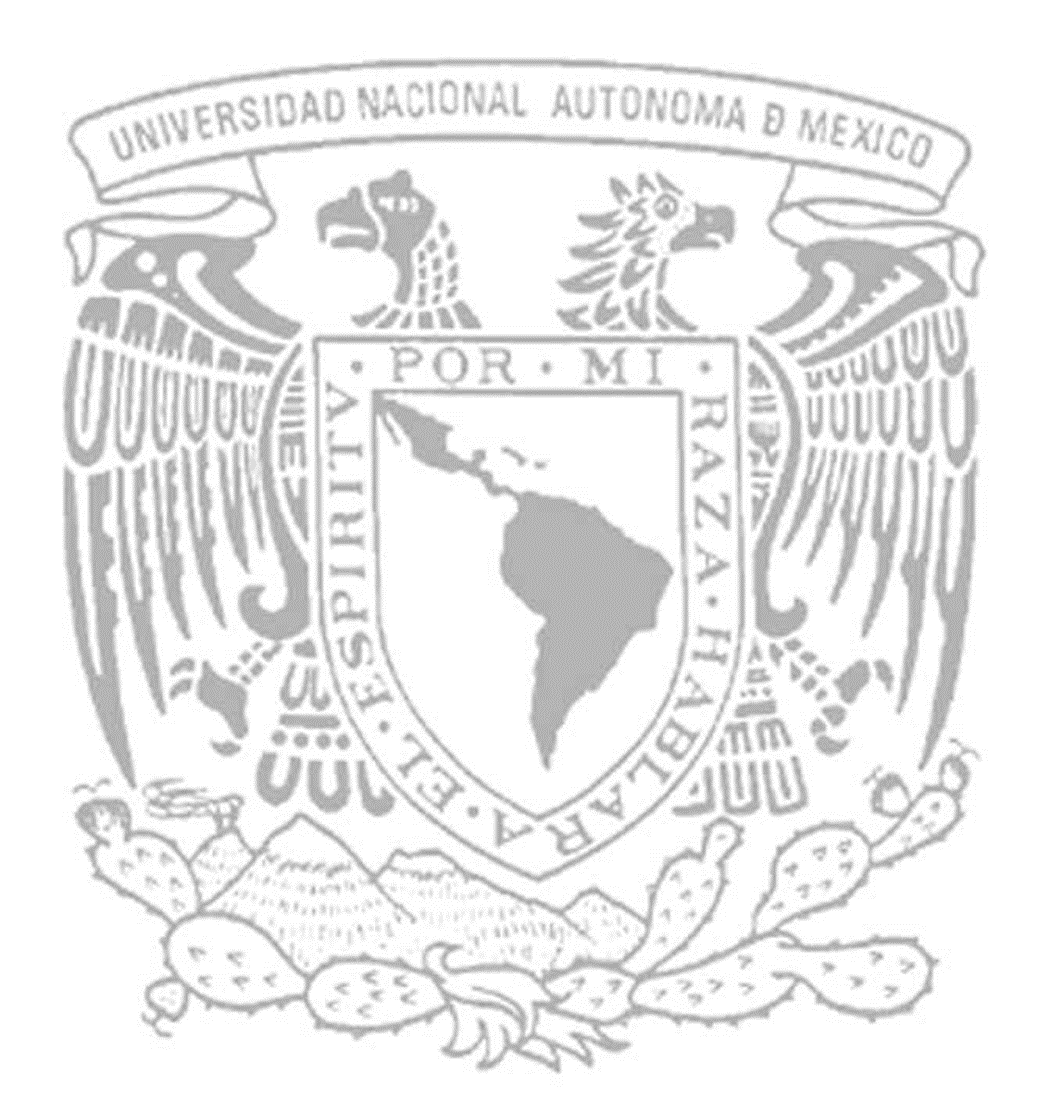 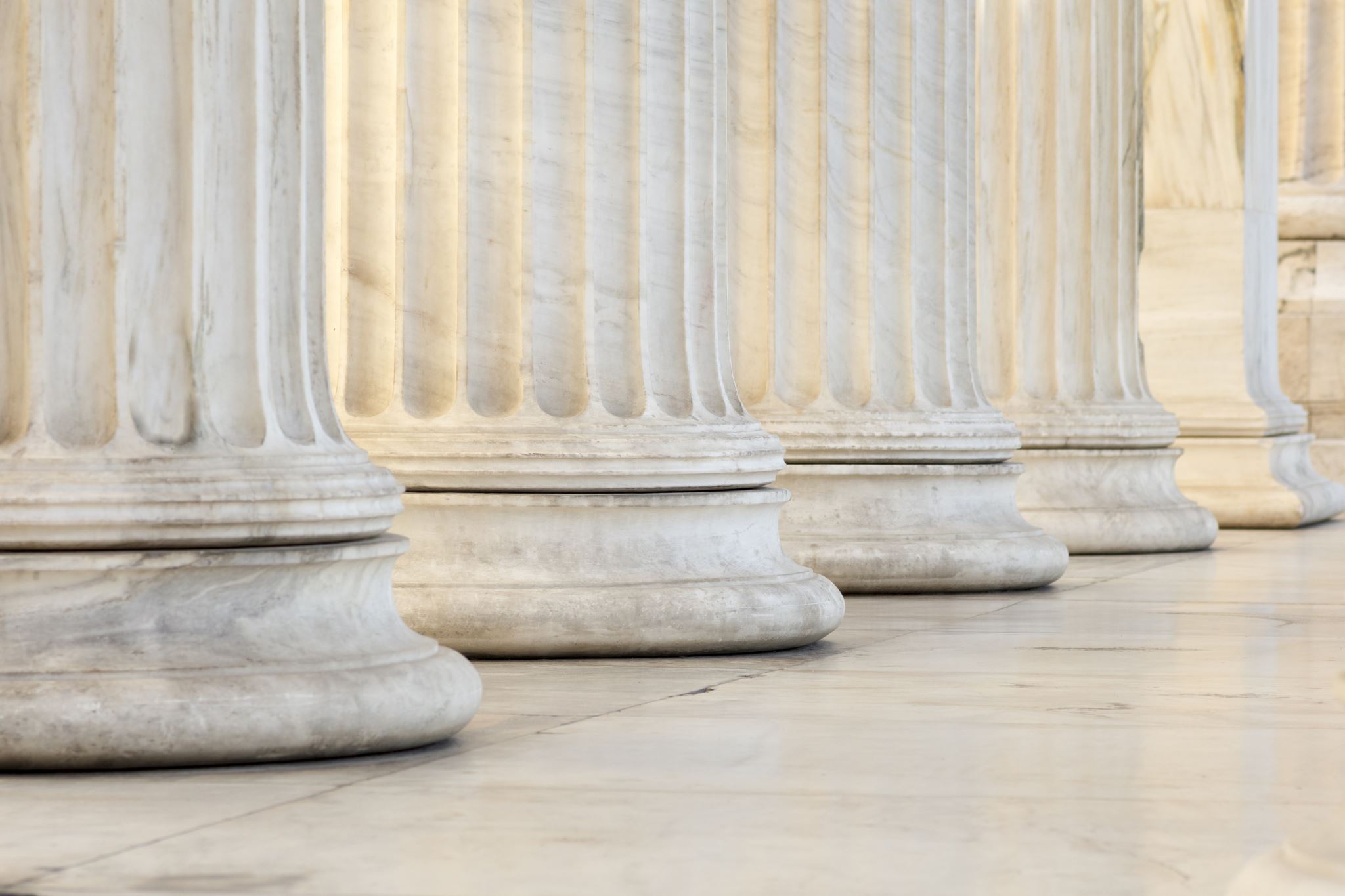 ENTORNO DE LAS ORGANIZACIONES 12. Marco Jurídico Internacional Alumna: Esther Berenice Martínez DíazAbril, 2022
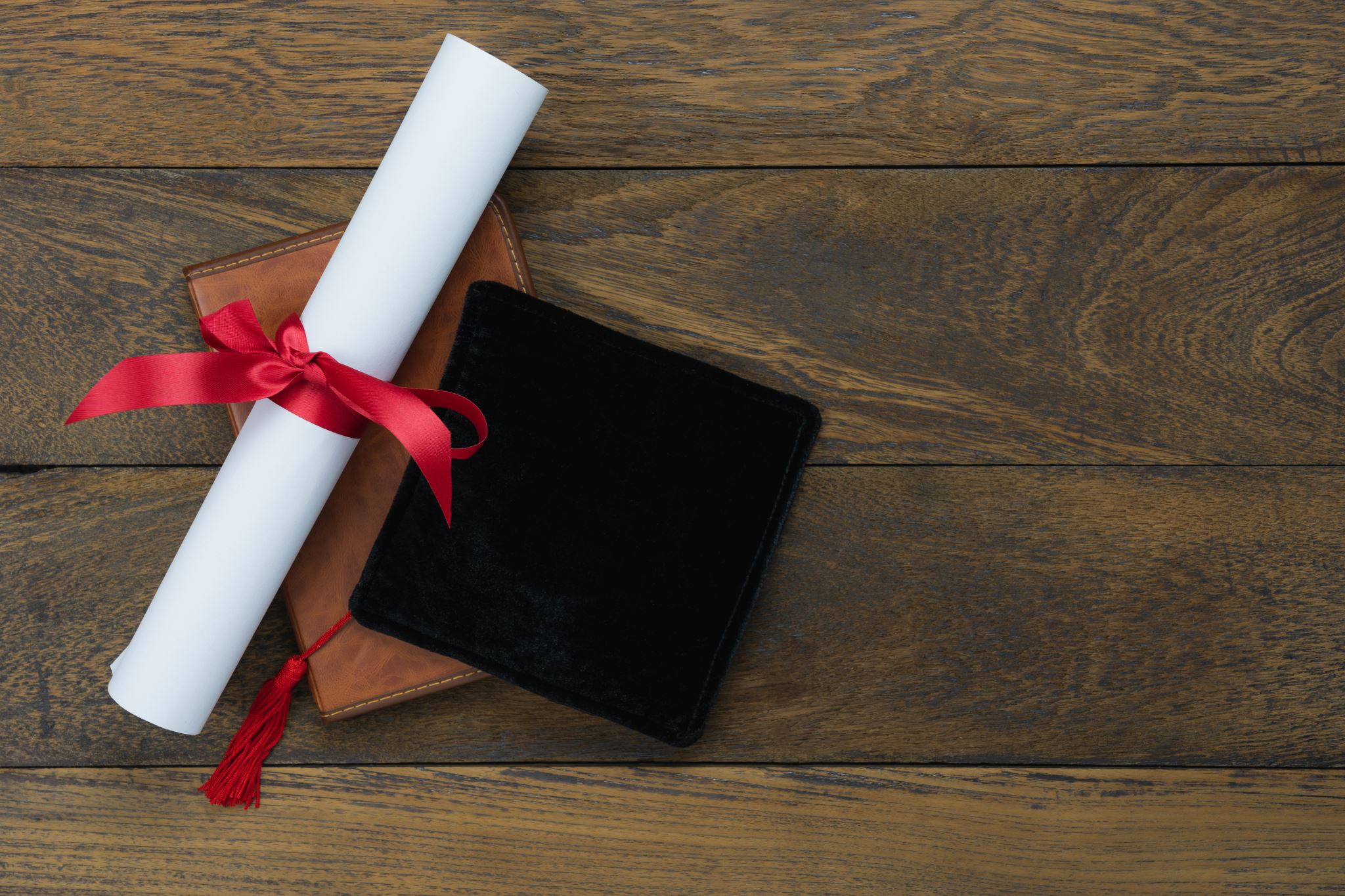 Derecho Internacional Los Estados a través de la firma de acuerdos, tratados internacionales,  notas diplomáticas, enmiendas y protocolos se comprometen a la observancia de estas normas.
Convención de Viena (1969)
Su entrada vigor es en 1980, esta Convención destaca: 
Principios de: pacta sunt servanda, jus cogens, rebus sic stantibus y res inter alias acta, el libre consentimiento, la buena fe, la igualdad de derecho, la libre determinación de los pueblos, la igualdad soberana e independencia de los Estados, la no injerencia en asuntos internos, la prohibición de la amenaza y uso de la fuerza, el respeto universal de los derechos humanos y las libertades fundamentales. 
 Que son fundamentales para la observancia de los instrumentos internacionales que se suscriben por los Estados.
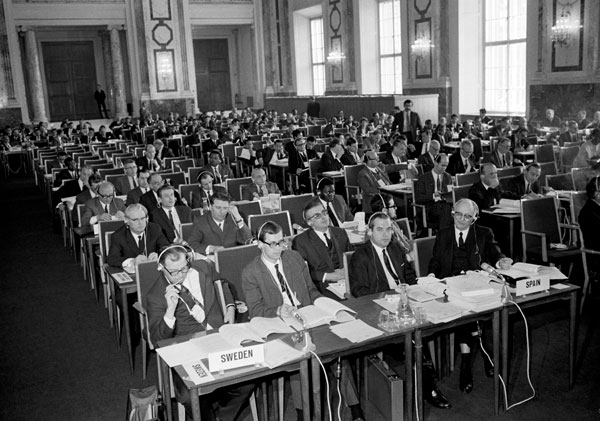 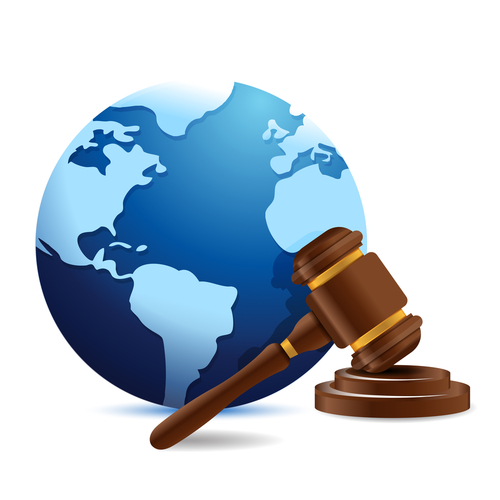 Derecho supranacional
Acuerdo General sobre Aranceles Aduaneros (GATT)
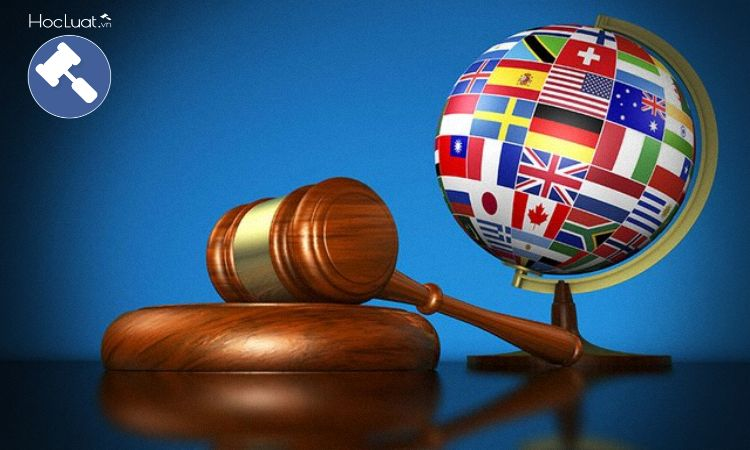 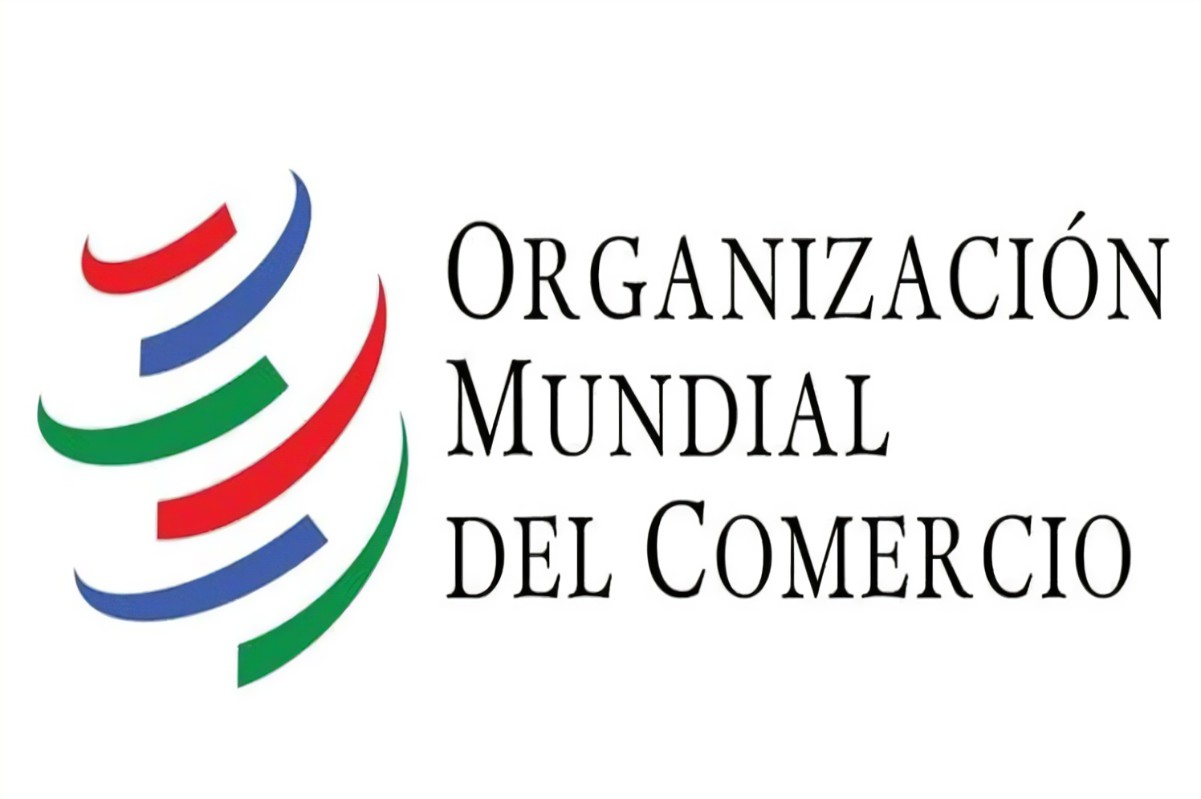 Organización Mundial de Comercio
Regulación normativa 
Negociaciones comerciales 
Solución de diferencias 
Aplicación y vigilancia
Creación de capacidad comercial
Instrumentos que establecen Reglas claras
Categorías
Clasificación por materia
Por Escrito
Entre Estados
Regido por el Derecho Internacional
Instrumento único o más conexos cualquiera que sea su denominación (Convención, Tratado, acuerdo, estatuto, protocolo, carta, o declaración)
Características principales
Tratados internacionales: Reglas claras
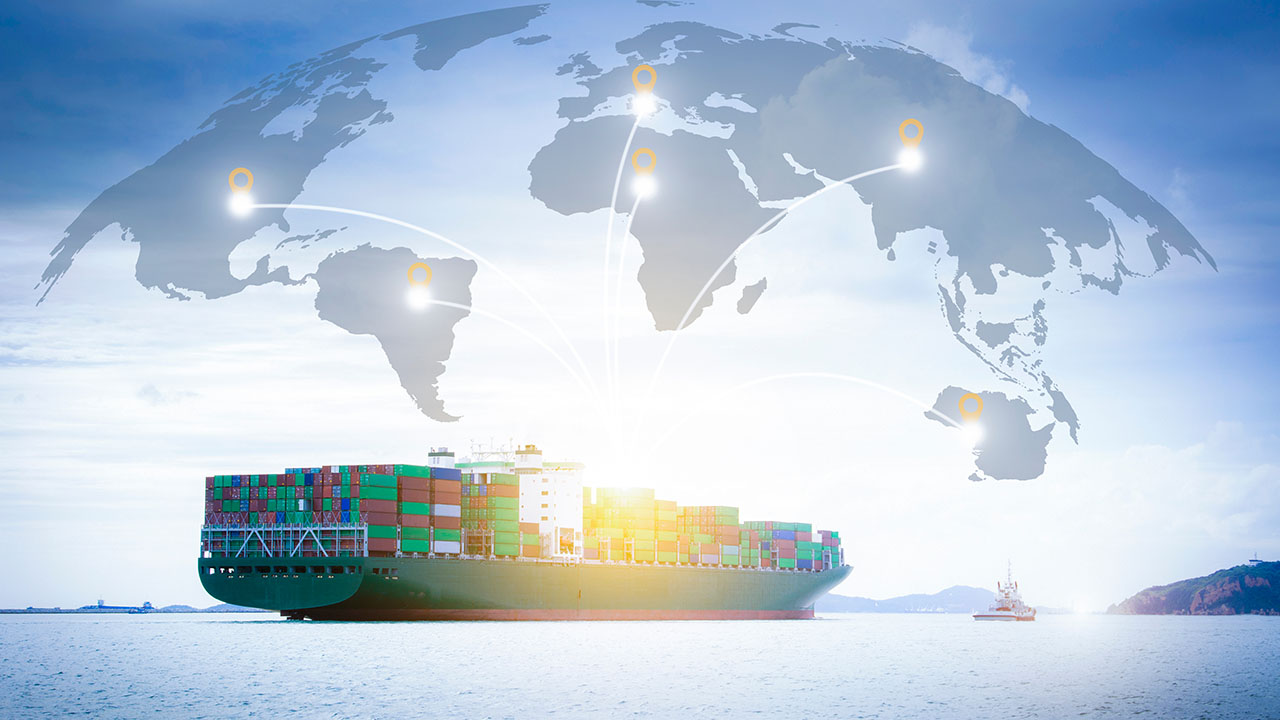 TRATADOS DE LIBRE COMERCIO 
De alcance parcial 
De asociación estratégica
De complementación económica
TRATADOS DE LIBRE COMERCIO
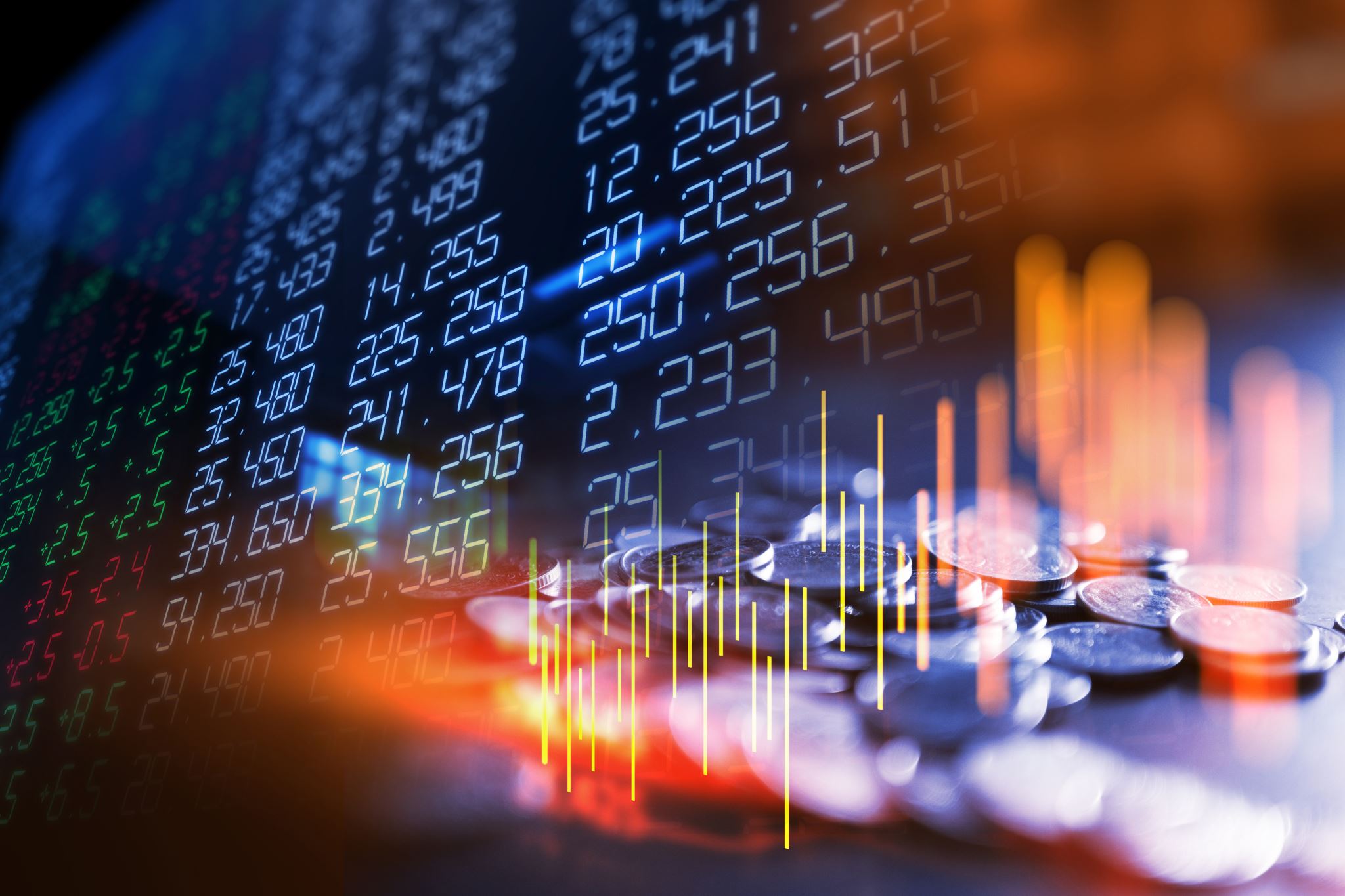 OBJETIVOS
1)       Eliminar barreras que afecten o mermen el comercio entre las zonas que firman el tratado.
2)       Promover las condiciones para una competencia justa.
3)       Incrementar las oportunidades de inversión.
4)       Proporcionar una protección adecuada a los derechos de propiedad intelectual.
5)      Establecer procesos efectivos para la estimulación de una producción nacional y una sana competencia, y
6)      Ofrecer una solución a controversias.
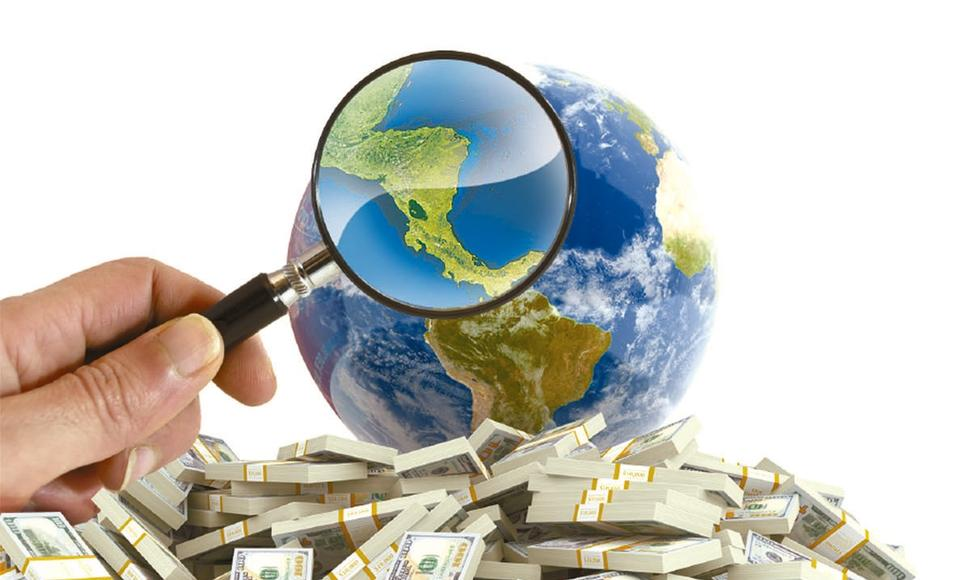 UNIONES
ACUERDOS MULTILATERALES:OMC declaraciones y decisiones ministeriales
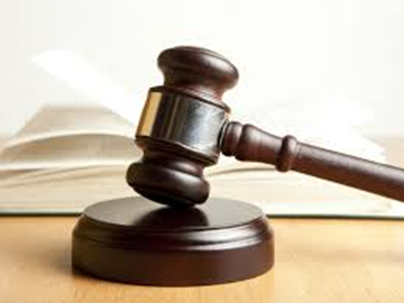 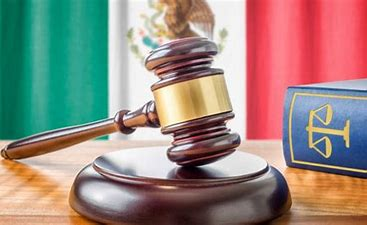 Marco jurídico mexicano en la materia
Comprende la legislación nacional aplicable en el comercio exterior.
Constitución 
Tratados internacionales suscritos por el Estado Mexicano
Leyes y Acuerdos
Reglamentos
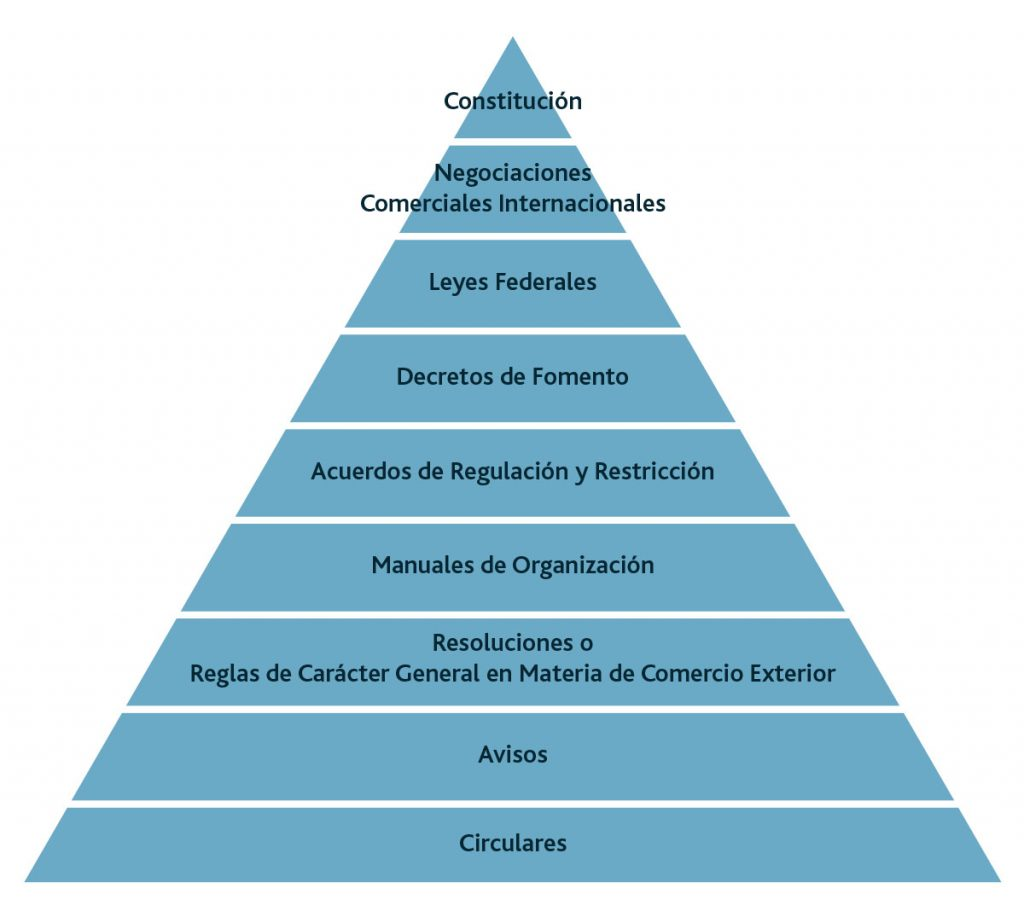 En el contexto mexicano se requiere identificar la jerarquía normativa
Facultades del Congreso 
Expedir leyes tendientes a la promoción de la inversión mexicana, la regulación de la inversión extranjera, la transferencia de tecnología y la generación, difusión y aplicación de los conocimientos científicos y tecnológicos que requiere el desarrollo nacional.
(artículo 73)
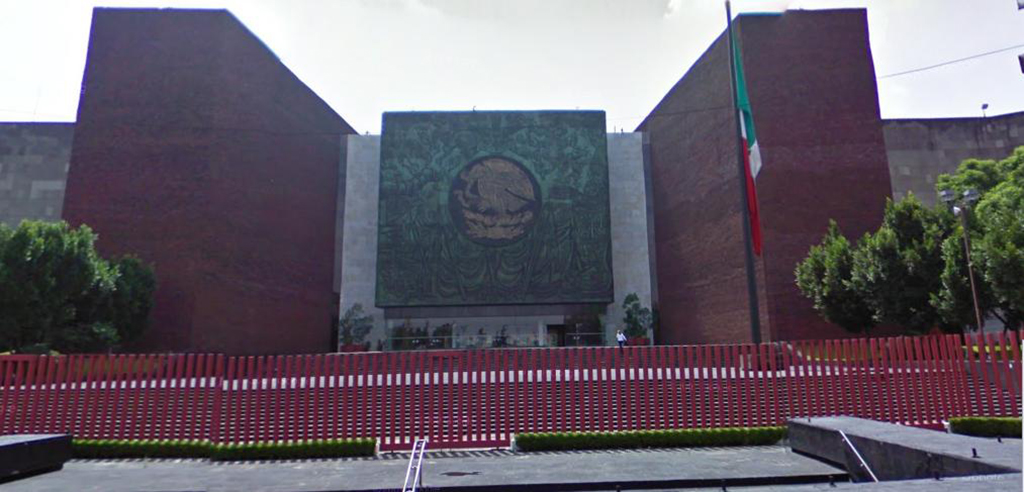 Constitución Política de los Estados Unidos Mexicanos
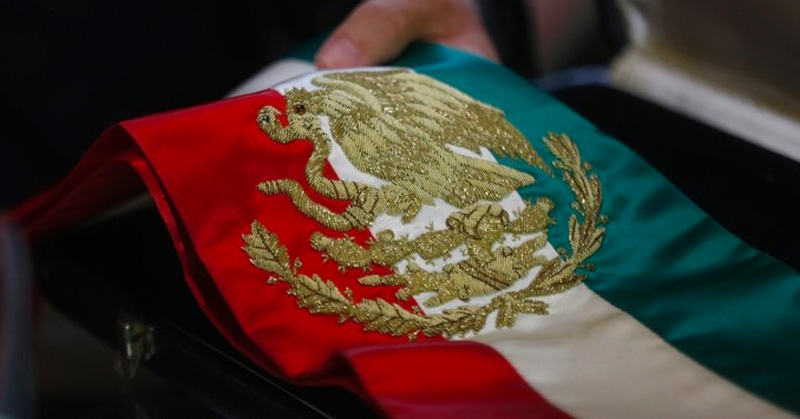 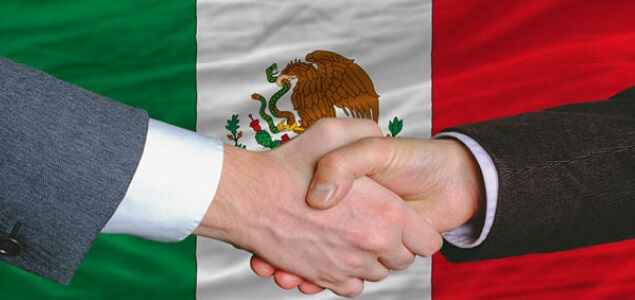 Facultades y obligaciones del Presidente
Dirigir la política exterior y celebrar tratados internacionales, así como terminar, denunciar, suspender, modificar, enmendar, retirar reservas y formular declaraciones interpretativas sobre los mismos, sometiéndolos a la aprobación del Senado.

Habilitar toda clase de puertos, establecer aduanas marítimas y fronterizas, y designar su ubicación.
(artículo 89)
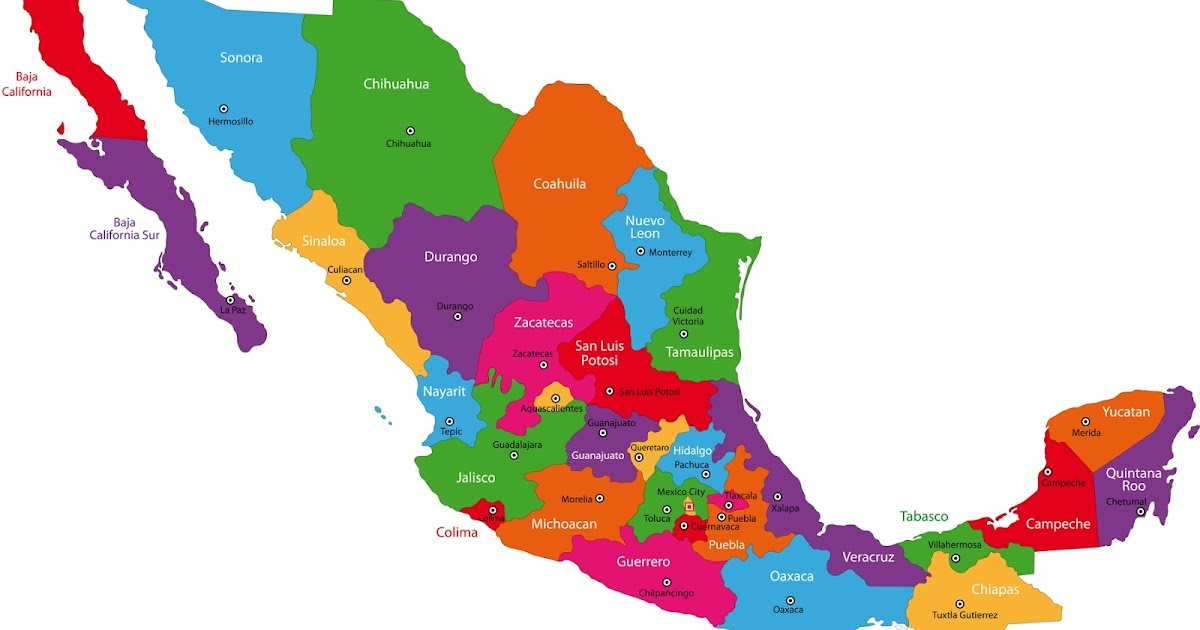 Los Estados no pueden en ningún caso:
Gravámenes de importación y exportación.
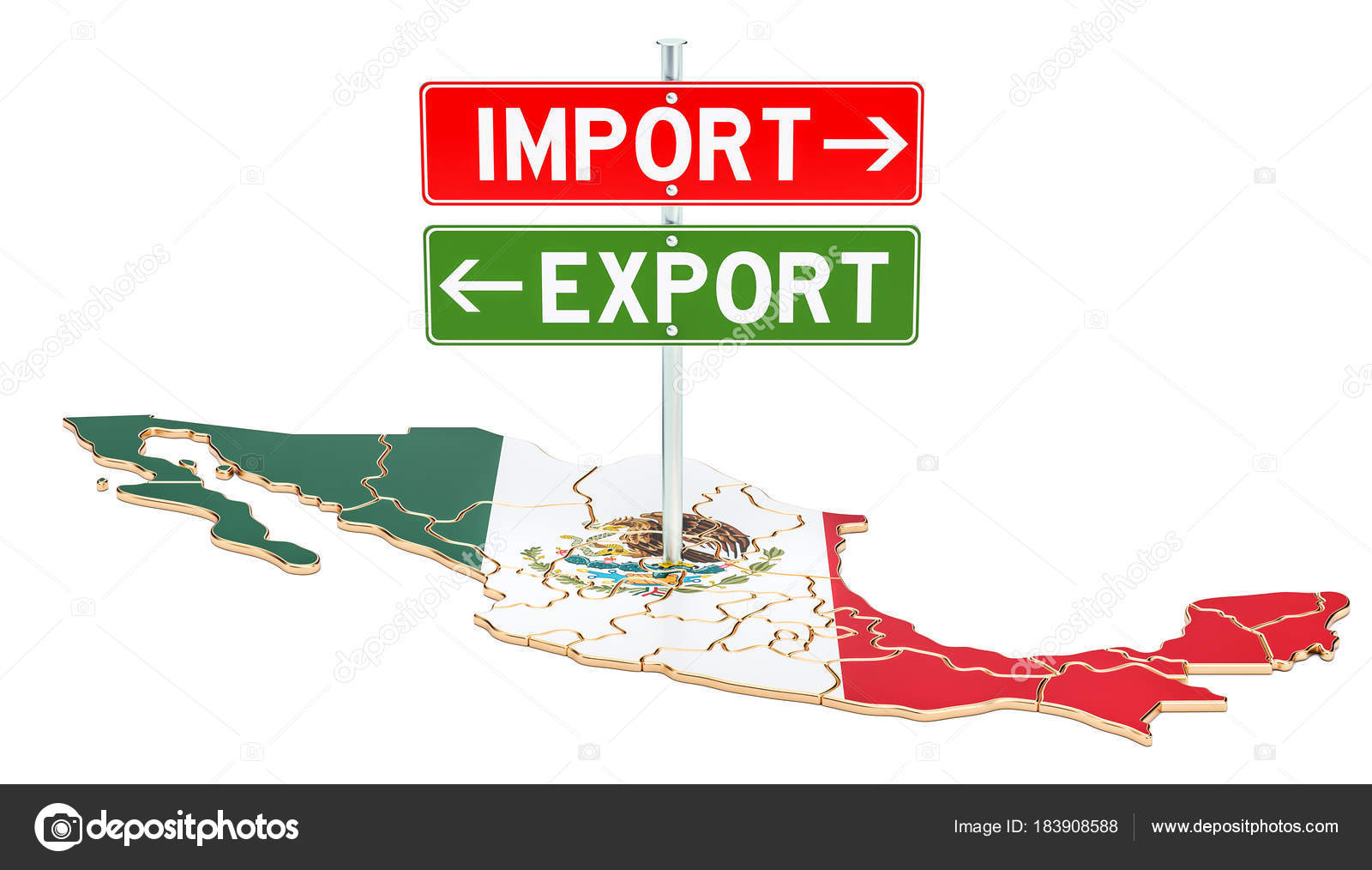 Se señala la facultad única de la Federación de gravar mercancías de importación y exportación.
Se determina que el Ejecutivo  puede ser facultado por el Congreso  para aumentar, disminuir o suprimir las cuotas de las tarifas de exportación e importación, expedidas por el propio Congreso, y para crear otras; así como para restringir y para prohibir las importaciones, las exportaciones y el tránsito de productos, artículos y efectos, cuando lo estime urgente, a fin de regular el comercio exterior, la economía del país, la estabilidad de la producción nacional. 
(artículo 131)
Supremacía Constitucional
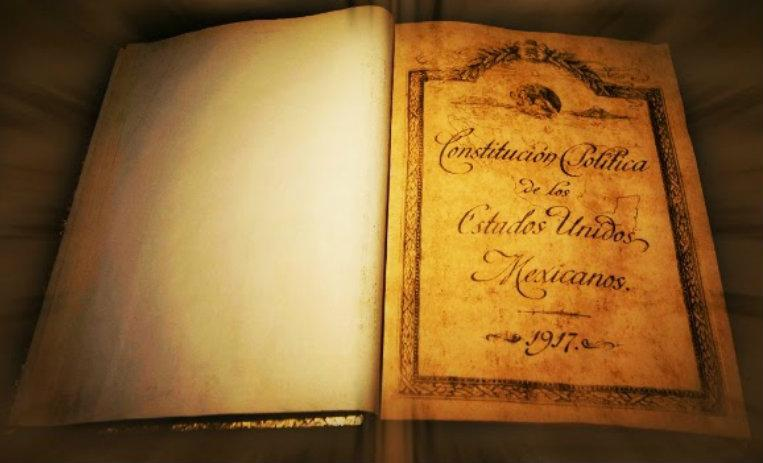 Establece que la  Constitución, las leyes del Congreso de la Unión que emanen de ella y todos los Tratados que estén de acuerdo con la misma, celebrados y que se celebren por el Presidente de la República, con aprobación del Senado, serán la Ley Suprema de toda la Unión. 
(artículo 133)
Leyes secundarias
Tienen como finalidad pormenorizar y precisar la regulación establecida en la Constitución, entre ellas:
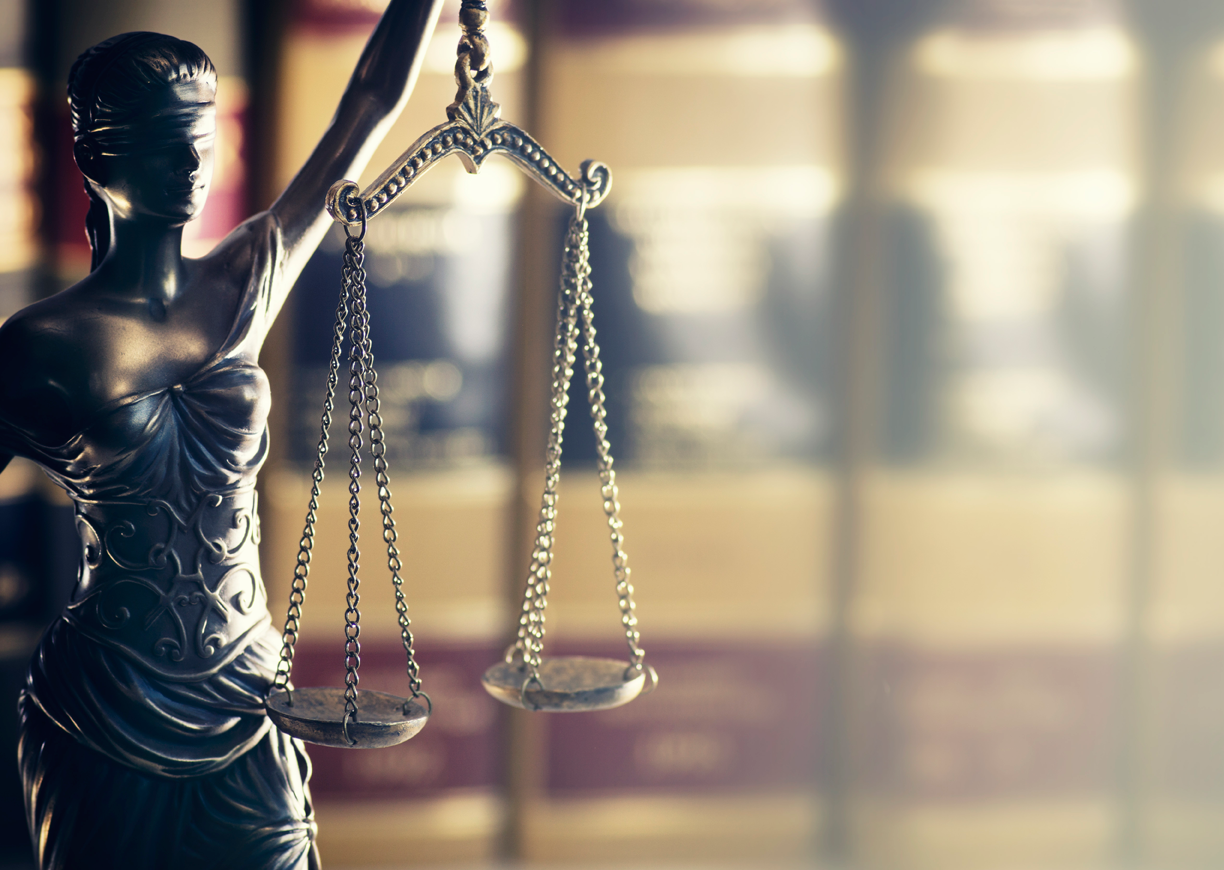 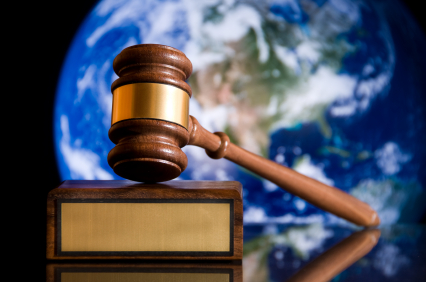 A modo de conclusión
El marco normativo internacional